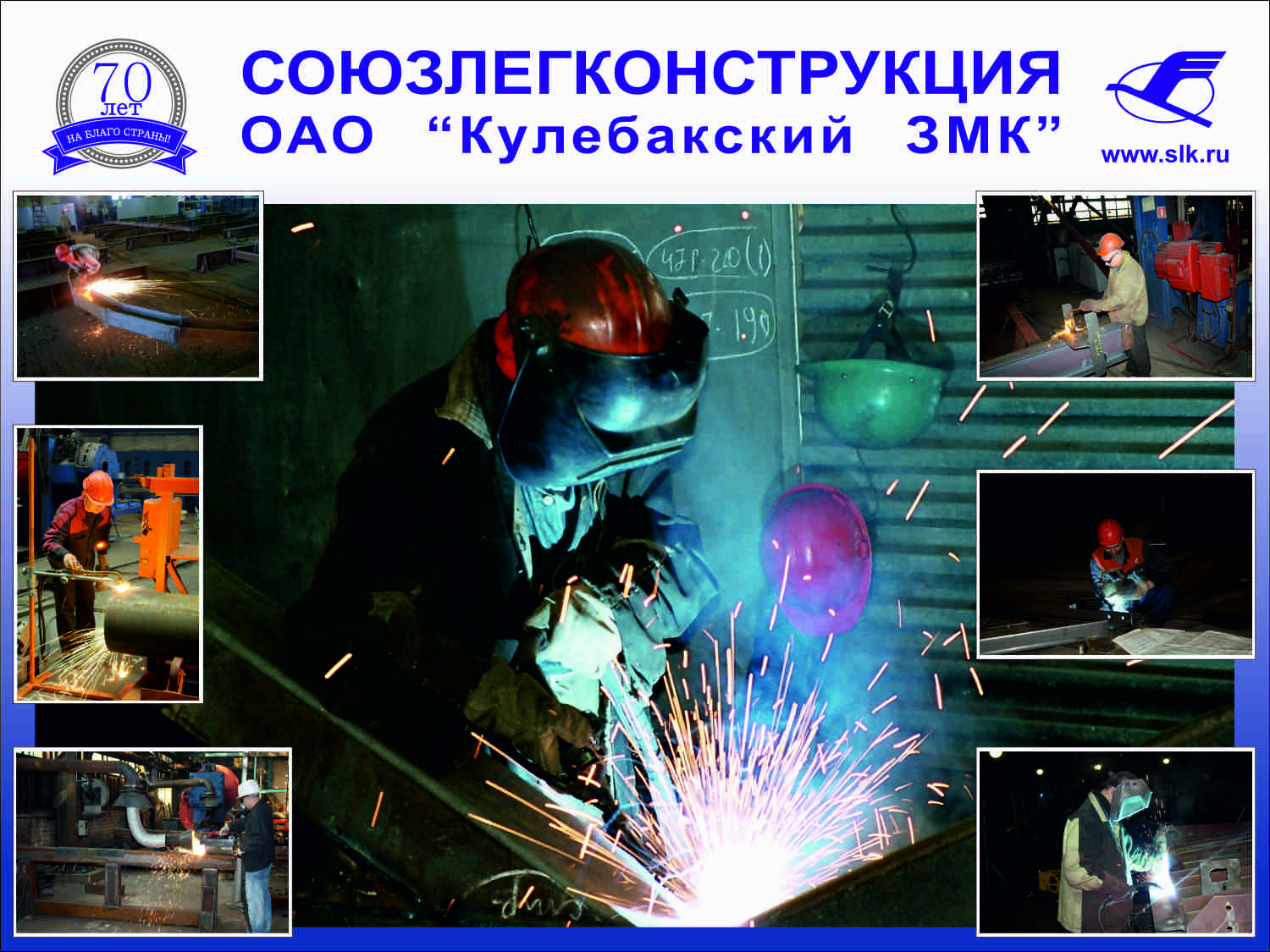 Специальность «Сварочное производство»
Выполнила: преподаватель Кулебакского металлургического колледжа Лапшичева Н.Н.
Методическая разработка предназначена для проведения профориентационной работы как для студентов колледжа, так и для учеников школ.
История развития сварки
Электросварка впервые была 
осуществлена русским
 изобретателем Н.Н Бенардосом в 1882г




                        

                   
                                                              
                                                                 Большой вклад в развитие сварочной
                                                                техники внес институт электросварки 
                                                                 во главе с академиком Патоном Е.О.


         Специальность «Сварочное производство» в Кулебакском    металлургическом техникуме  открылась в 1966 году.
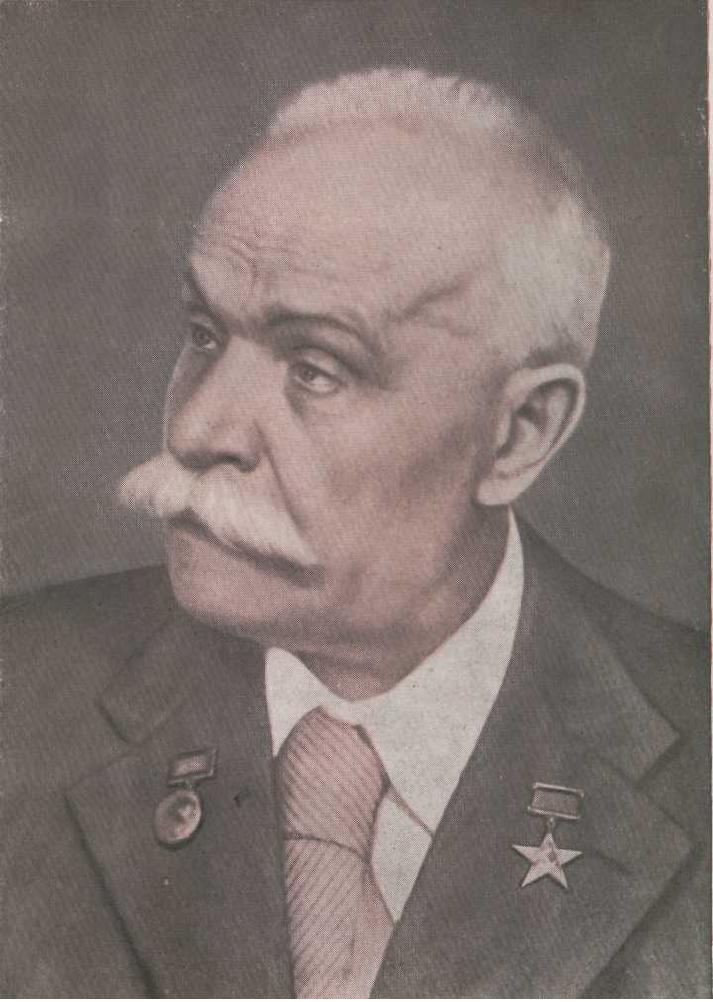 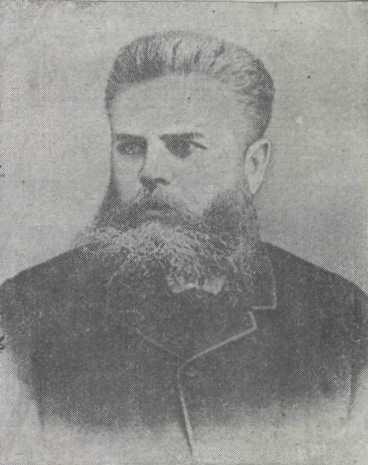 Специалист сварочного производства должен обладать общими компетенциями
Понимать сущность и значимость своей будущей профессии, проявлять к ней устойчивый интерес.
 Организовывать собственную 
деятельность, определять
 методы 
и способы выполнения 
профессиональных задач, 
оценивать их 
эффективность 
и качество.
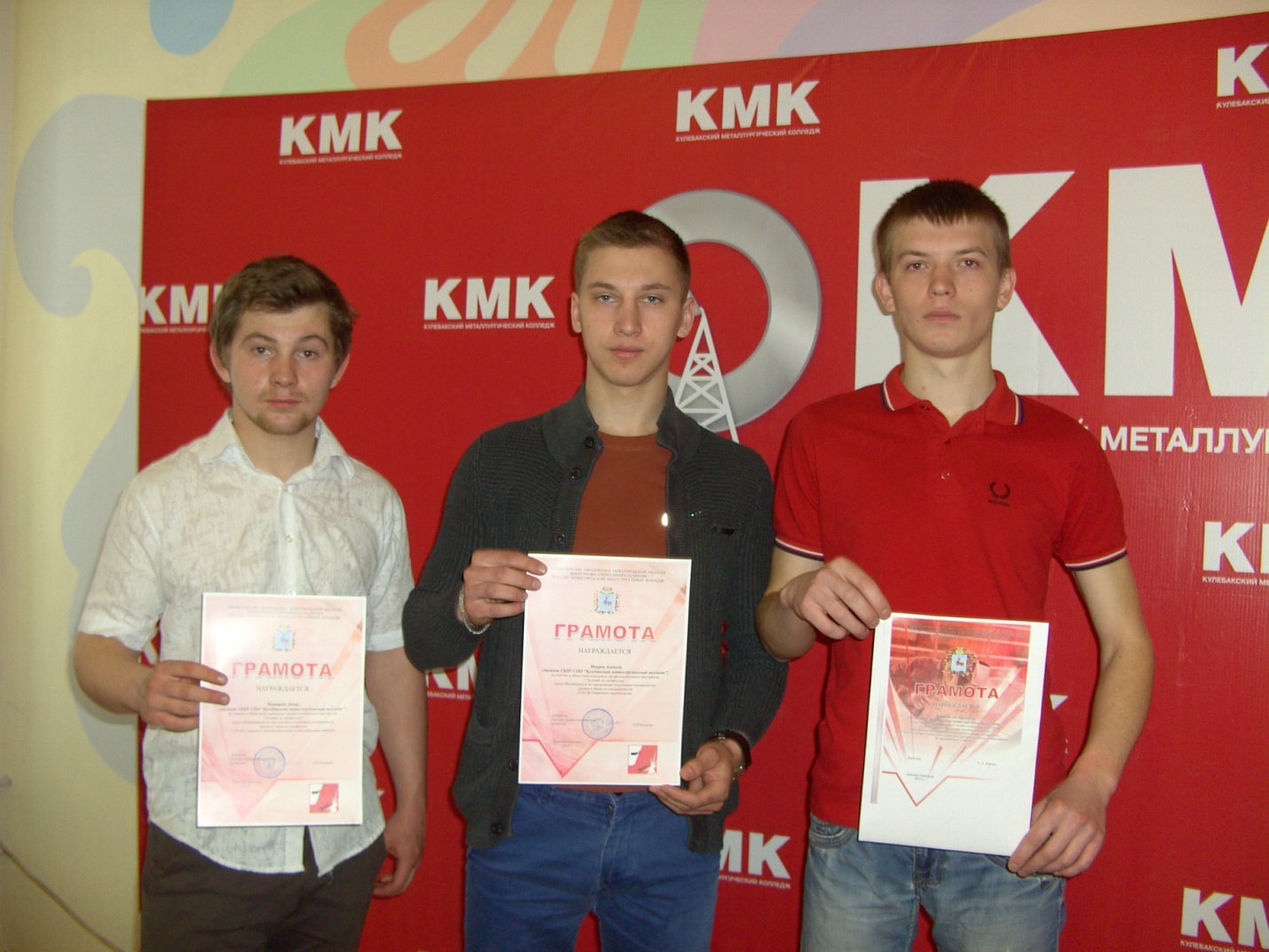 Специалист сварочного производства должен обладать общими компетенциями
Решать проблемы, оценивать риски и принимать решения в нестандартных ситуациях
 Осуществлять поиск, 
анализ и оценку информации, 
необходимой для постановки
 и решения 
профессиональных задач, 
профессионального и
 личностного развития.
  Использовать информационно-
коммуникационные технологии 
для совершенствования 
профессиональной  деятельности.
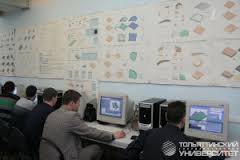 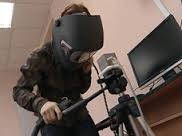 Специалист сварочного производства должен обладать общими компетенциями
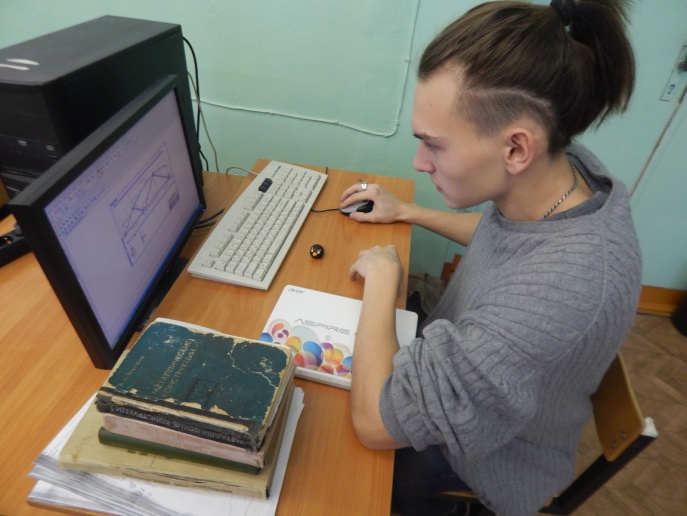 Работать в коллективе и команде, обеспечивать ее сплочение, эффективно общаться с коллегами, руководством, потребителями.
Ставить цели, мотивировать деятельность подчиненных, организовывать и контролировать их работу с принятием на себя ответственности за результат выполнения заданий.
Самостоятельно определять задачи профессионального и личностного развития, заниматься самообразованием, осознанно планировать повышение квалификации.
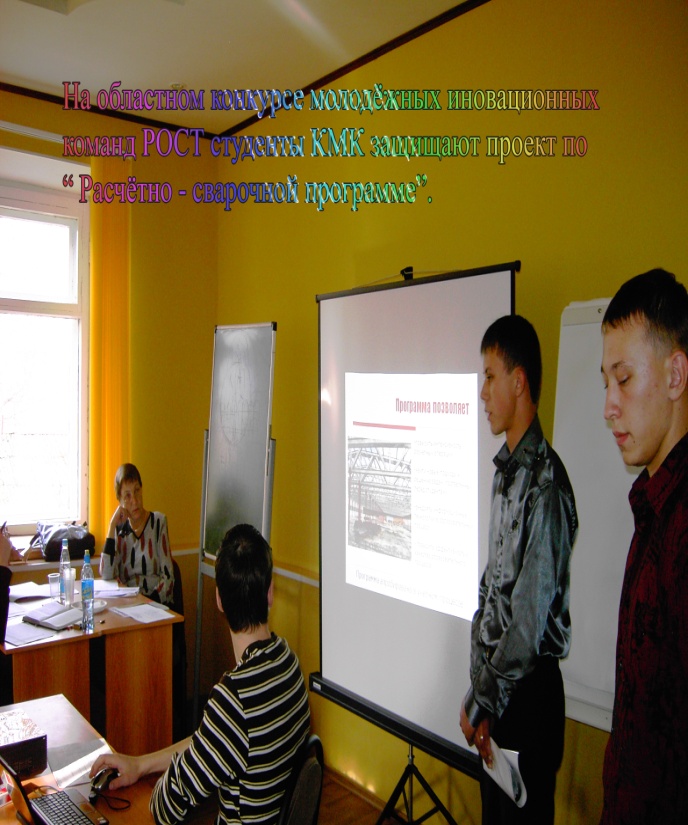 Специалист сварочного производства должен обладать общими компетенциями
Быть готовым к смене технологий в профессиональной деятельности.
Исполнять воинскую обязанность, в том числе с применением полученных профессиональных знаний
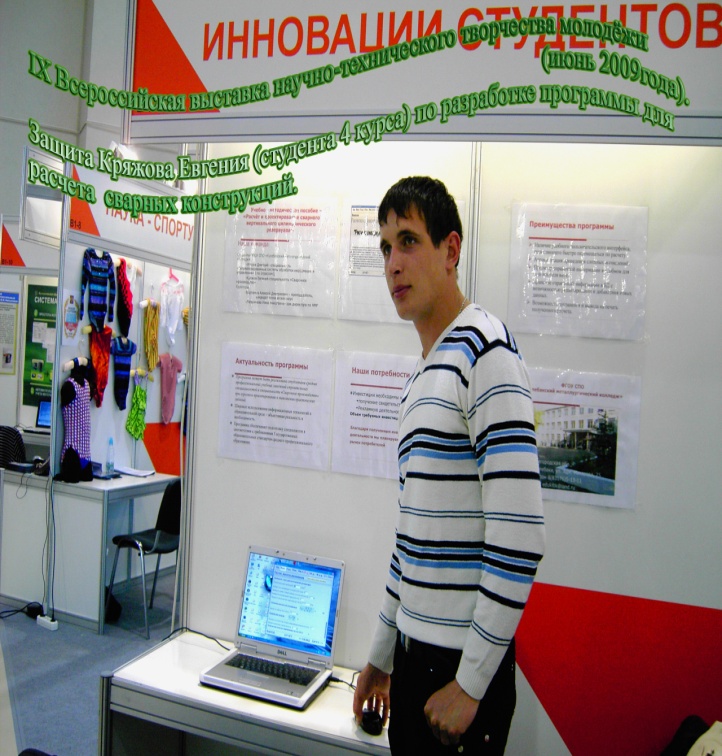 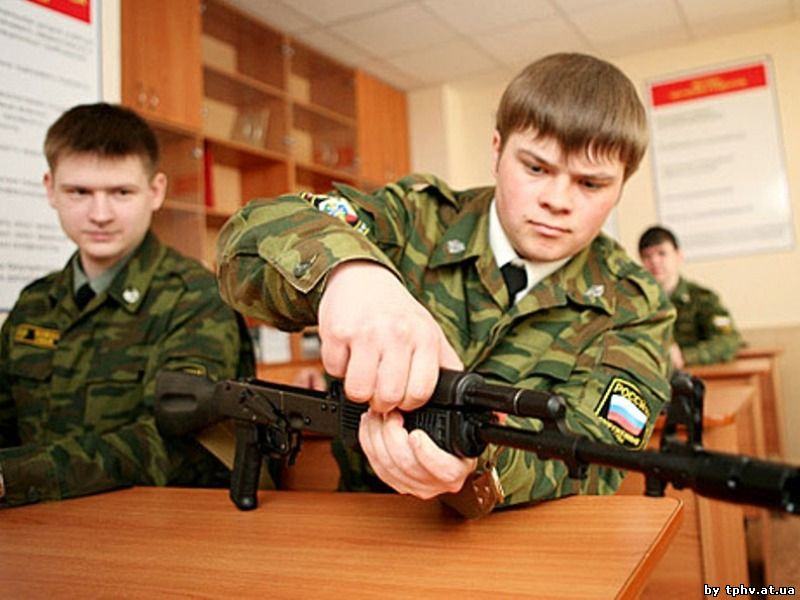 Виды деятельности
Подготовка и осуществление технологических процессов изготовления сварных конструкций
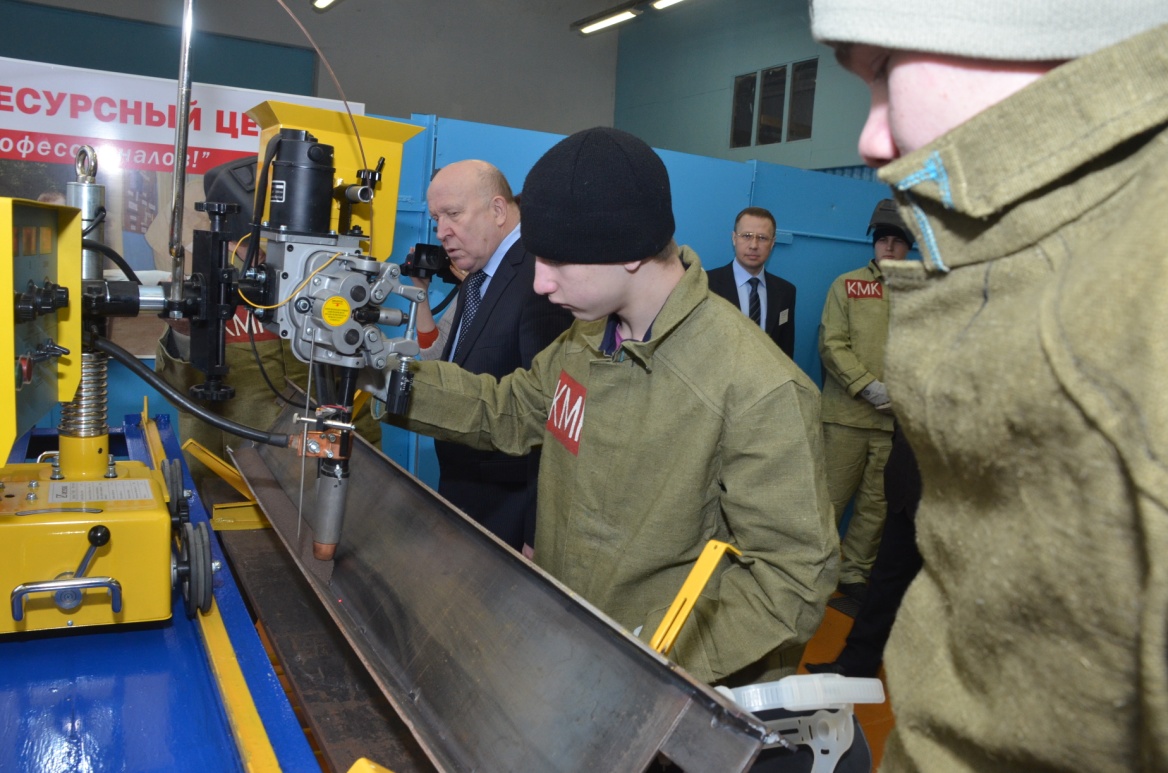 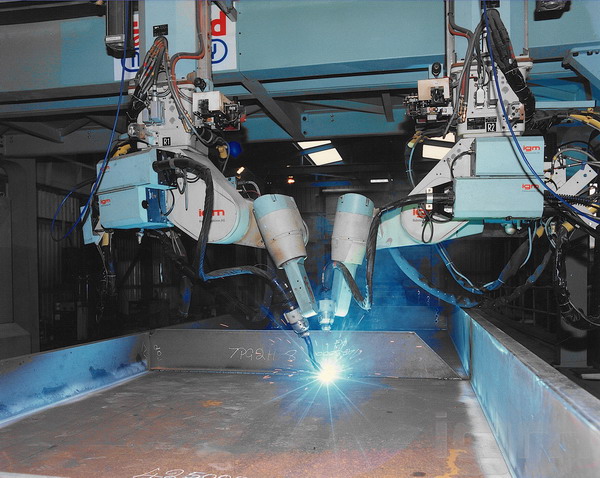 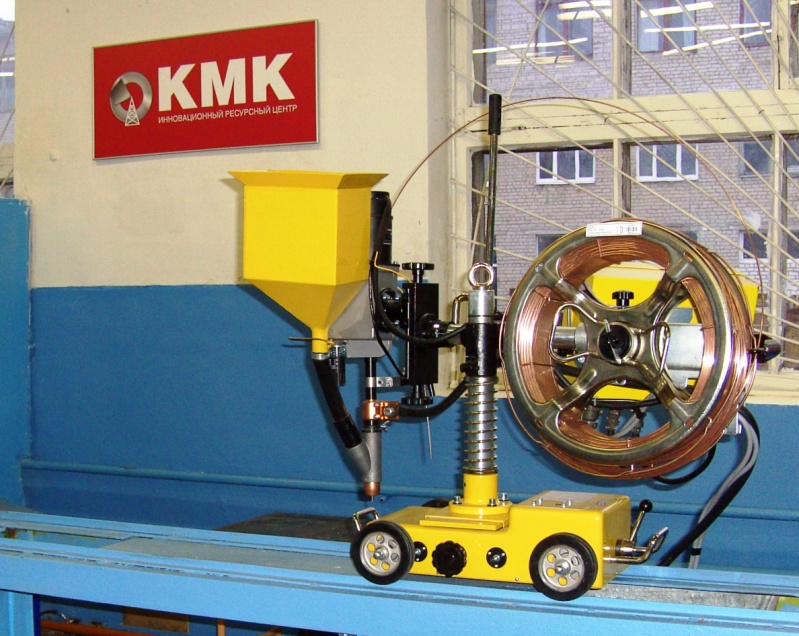 Виды деятельности
Организация и планирование сварочного производства.
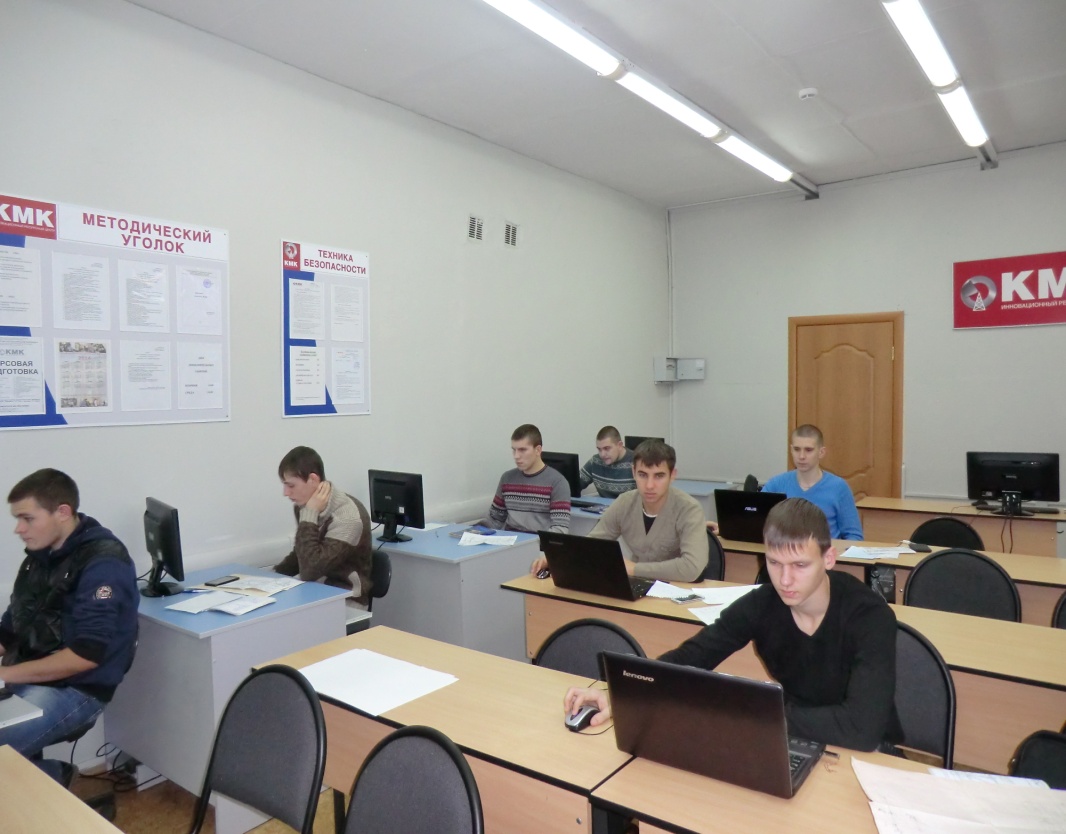 Виды деятельности
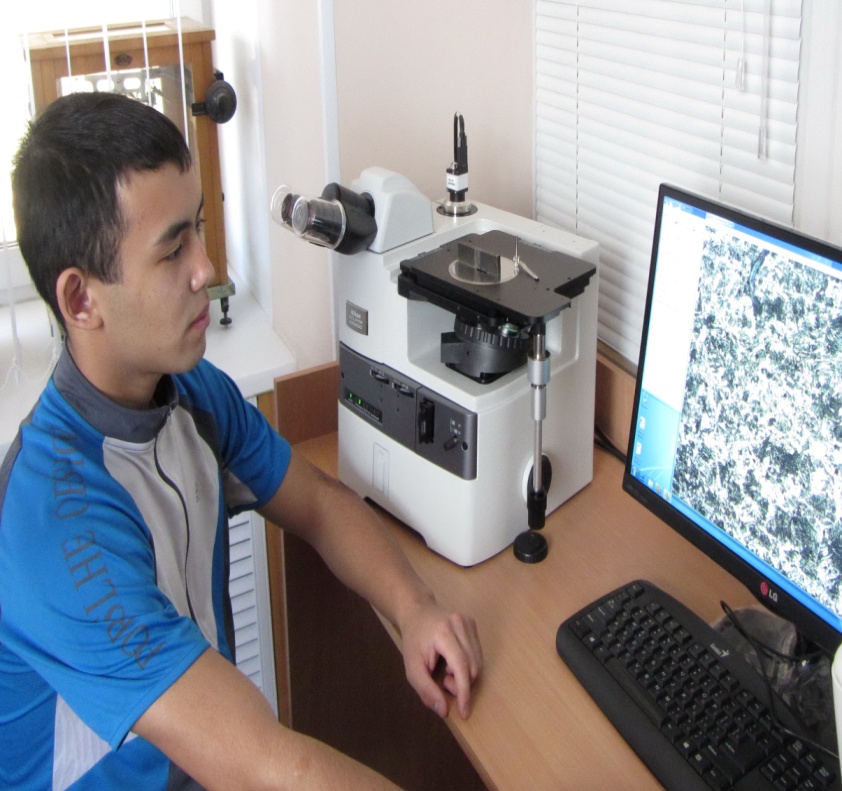 Контроль качества работ
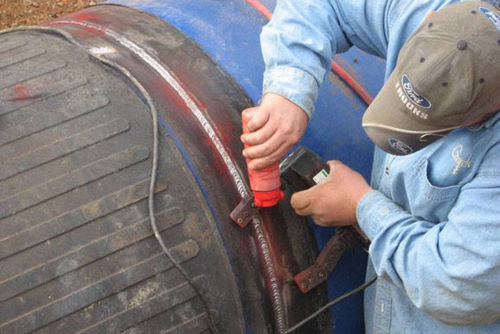 Виды деятельности
Разработка технологических процессов и проектирование изделий
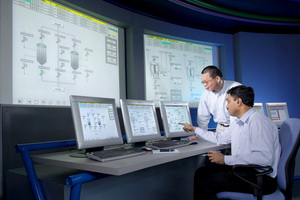 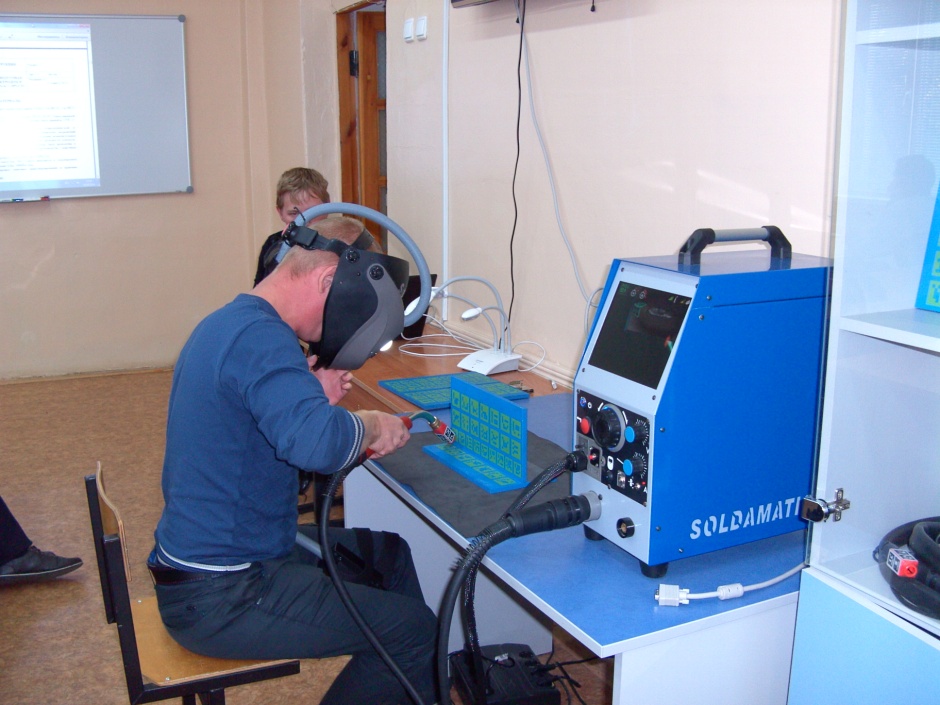 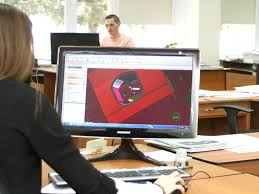 Виды деятельности
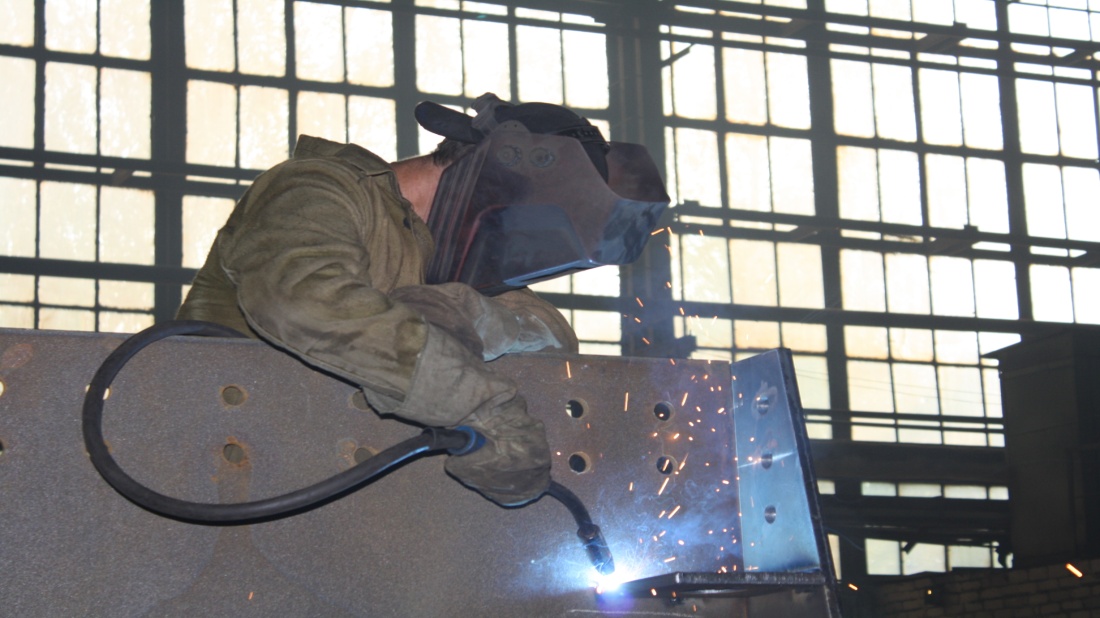 Выполнение работ по одной или нескольким профессиям рабочих, должностям служащих
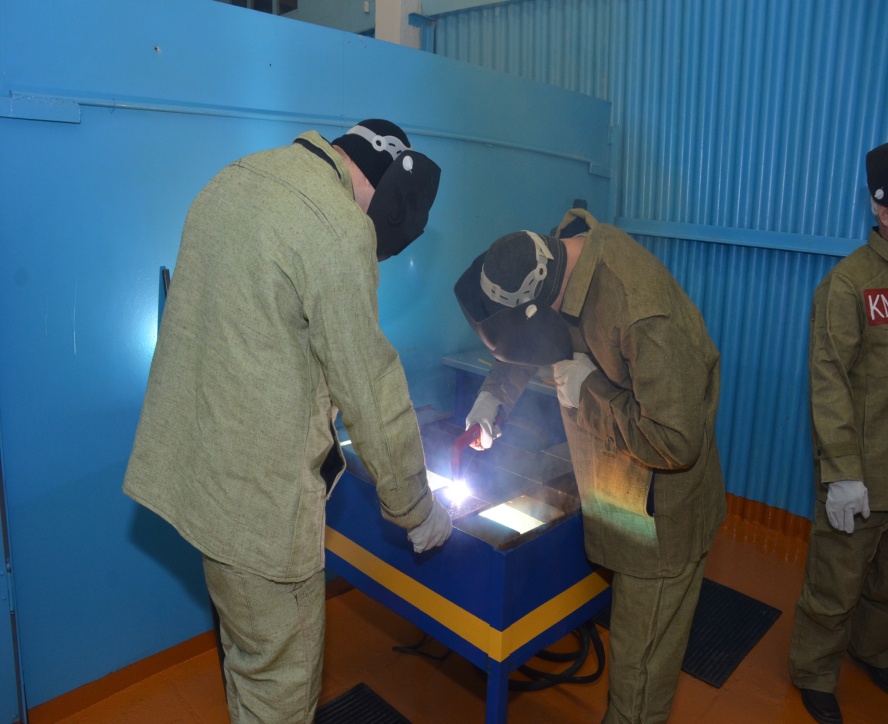 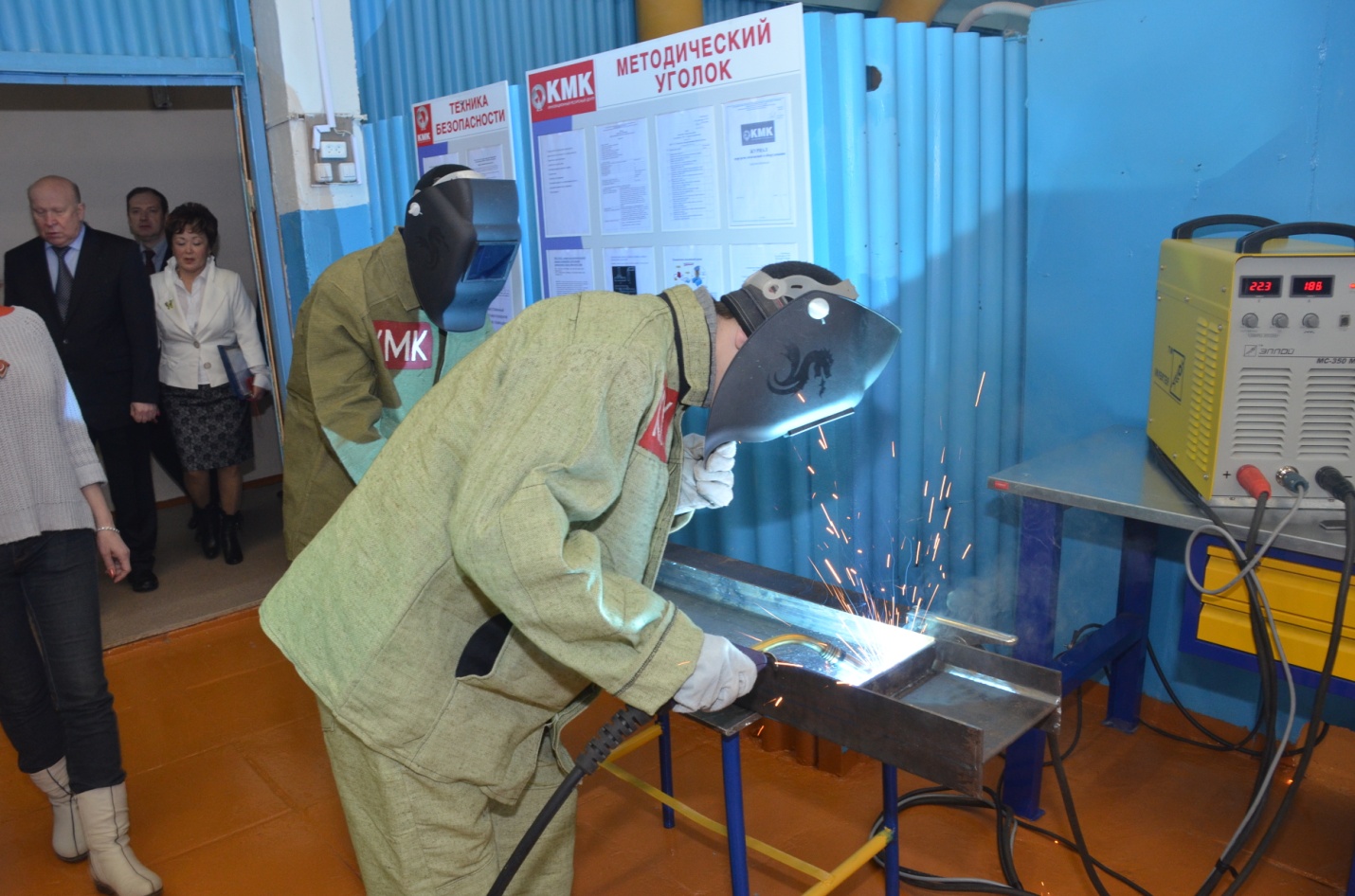 Выпускники колледжа
Козлов В.В. -                                                Панкратов Д.Ю. -
гл.аудитор ПАО «Русполимет»                         заместитель директора
                                                              по производству – начальник 
                                                                  управления планирования 
                                                         производства ПАО «Русполимет»







Титов А.В. – гл.сварщик 
ОАО «КМЗК»
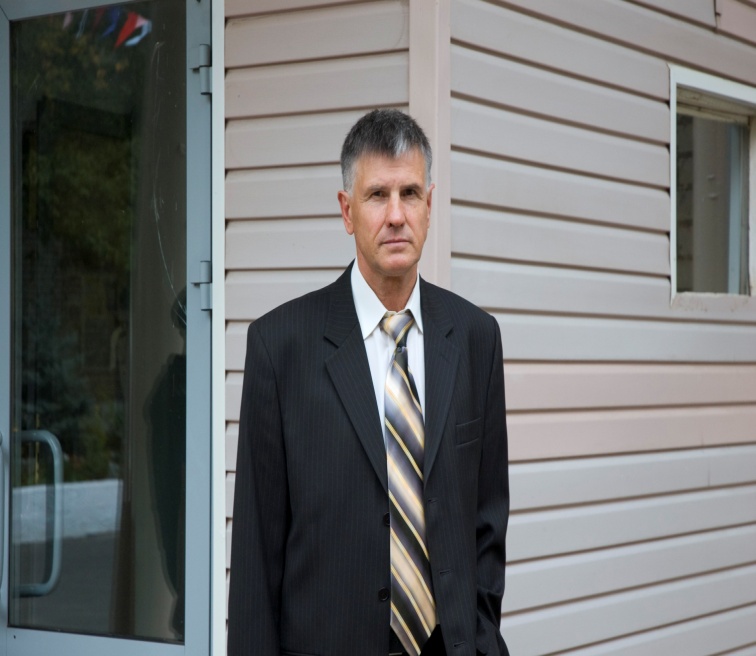 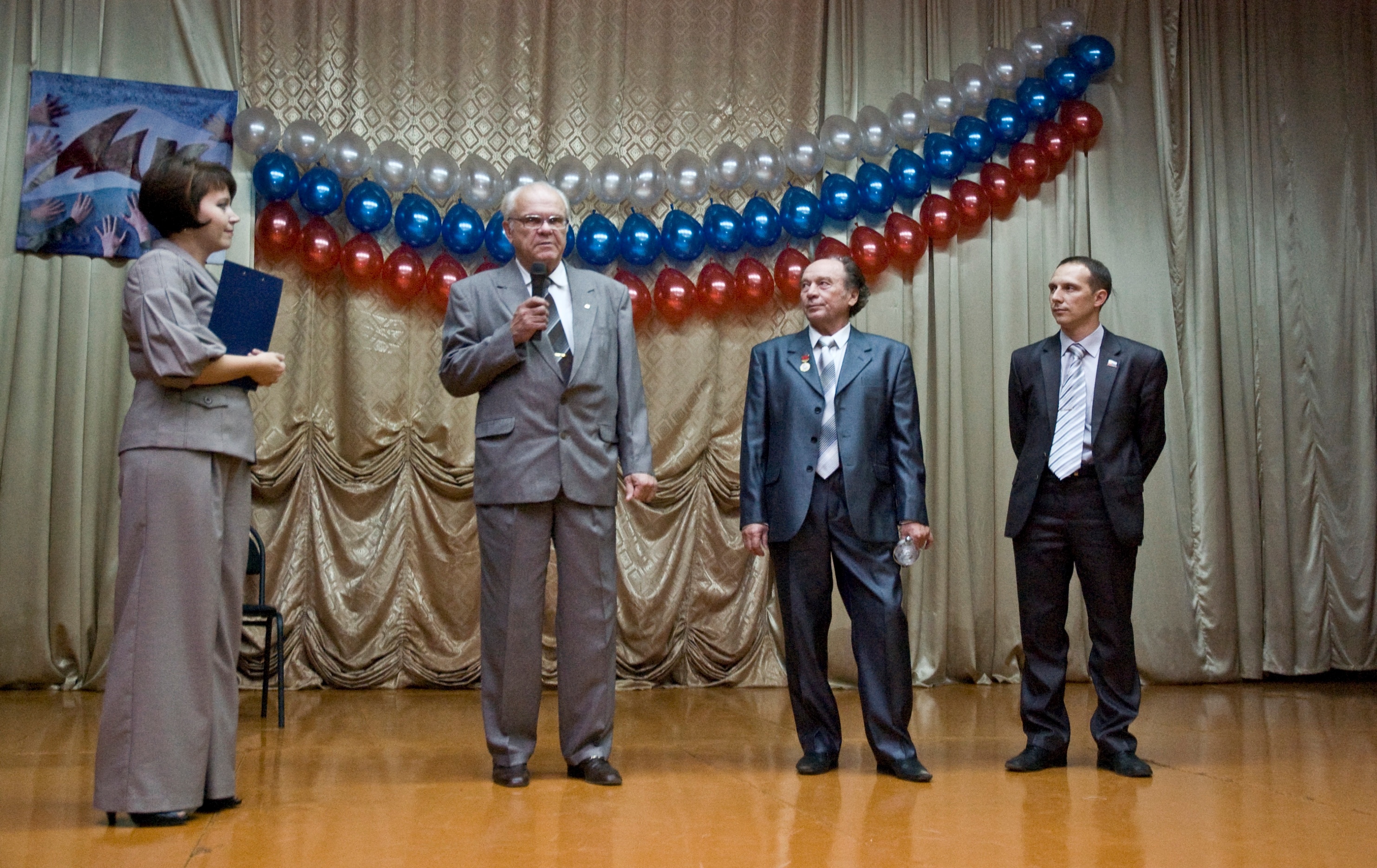 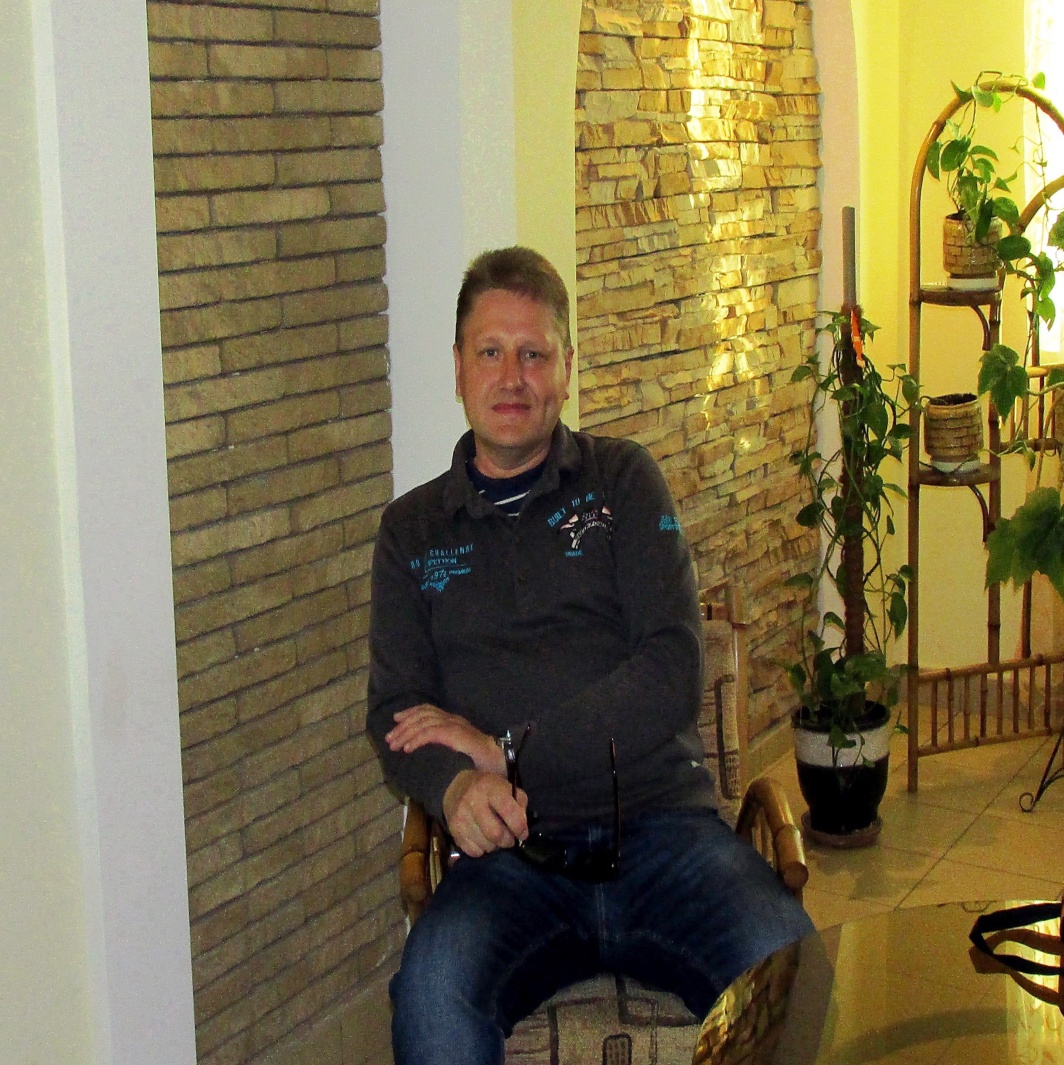